Write down the date and today’s title
HEAT ENERGY AND TEMPERATURE
DO IT NOW; Write down in your own words what will happen (or you think will happen) to the person in baths A, B and C.
Person stays the same temperature
Person gets hotter
Person gets colder
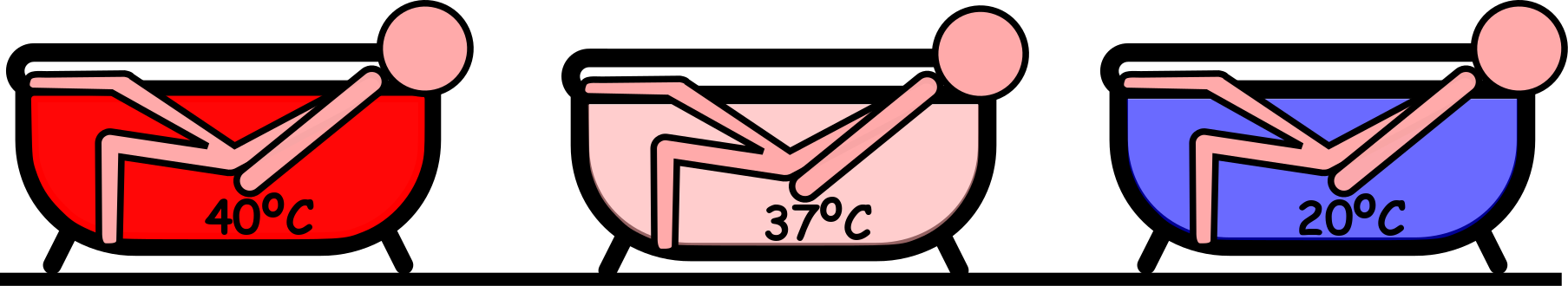 37oC
37oC
37oC
Sequence on click
in slide show.
A.
B.
C.
Stretch
In which of the baths are the water molecules moving fastest?
If you took a cup of water from hot bath A. and a cup from cold bath B. and mixed them together what would happen?
Stretch
In which of the baths are the water molecules moving fastest? A.
If you took a cup of water from hot bath A. and a cup from cold bath B. and mixed them together what would happen?
Stretch
In which of the baths are the water molecules moving fastest? A.
If you took a cup of water from hot bath A. and a cup from cold bath B. and mixed them together what would happen? The water from A decreases to 30oC and the water from B rises to 30oC.
nextpagescience ©
SUMMARY

Heat energy is the energy that particles possess due to their vibration and motion.

Heat energy always flows from hot to cold.

The hotter the temperature the faster the particles move or the more they vibrate.

Temperature can be measured with thermometers that contain a liquid that rises or an electronic device.

Internal energy is the energy a substance has due to the movement of its particles and the attraction between them. Hotter substances have more heat energy.

Substances at the same temperature have more internal energy if they have more mass (more particles).
nextpagescience ©